3D Artwork
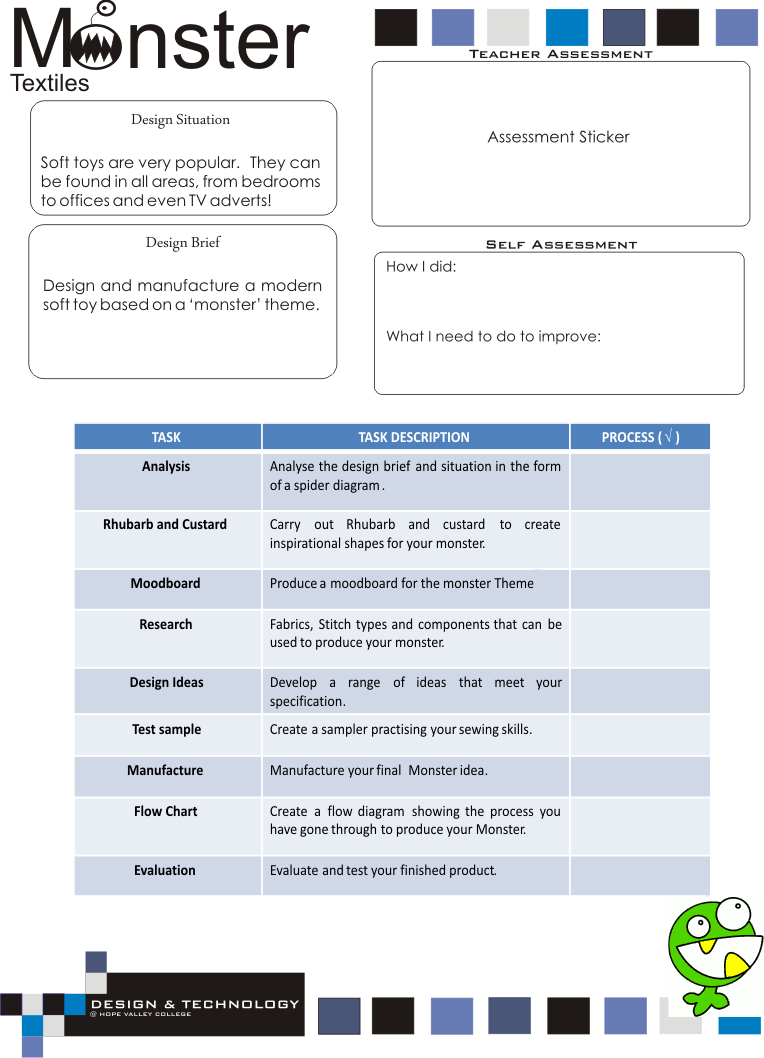 Create a range of 3D pieces inspired by the following artists. For each artist remember all 4 of the assessment criteria:
Create a:
3D Art Title page
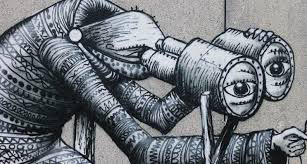 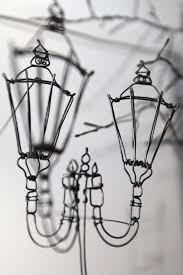 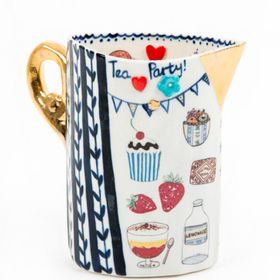 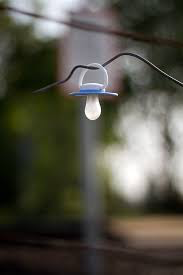 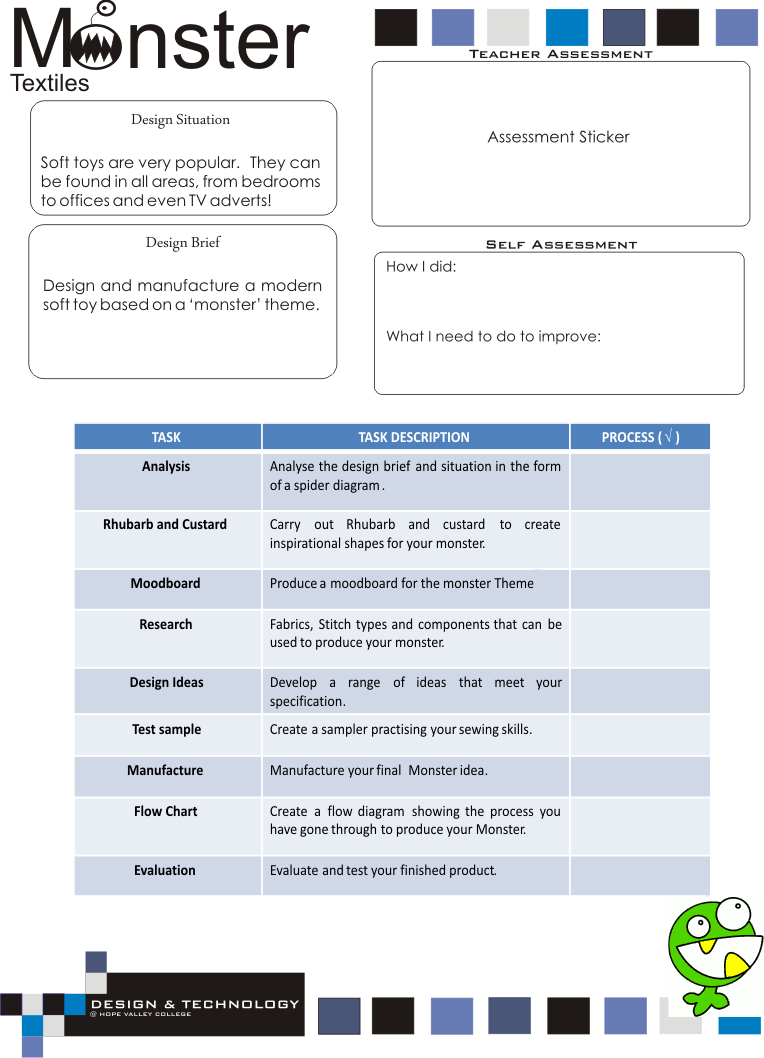 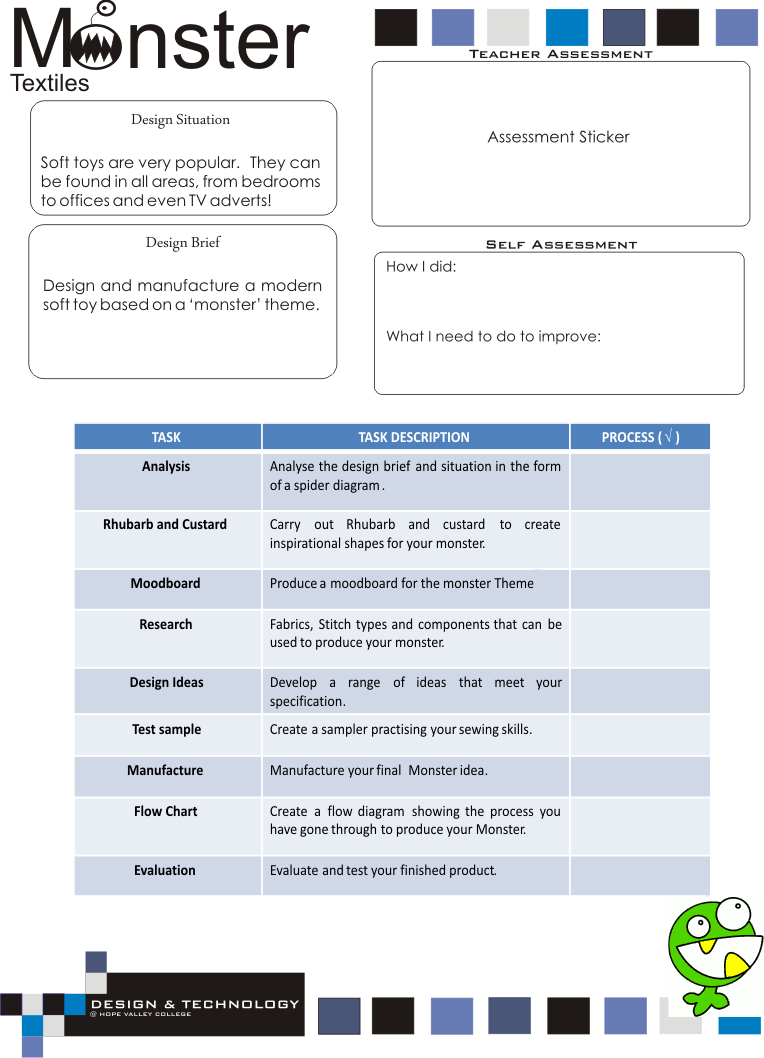 3D Artwork
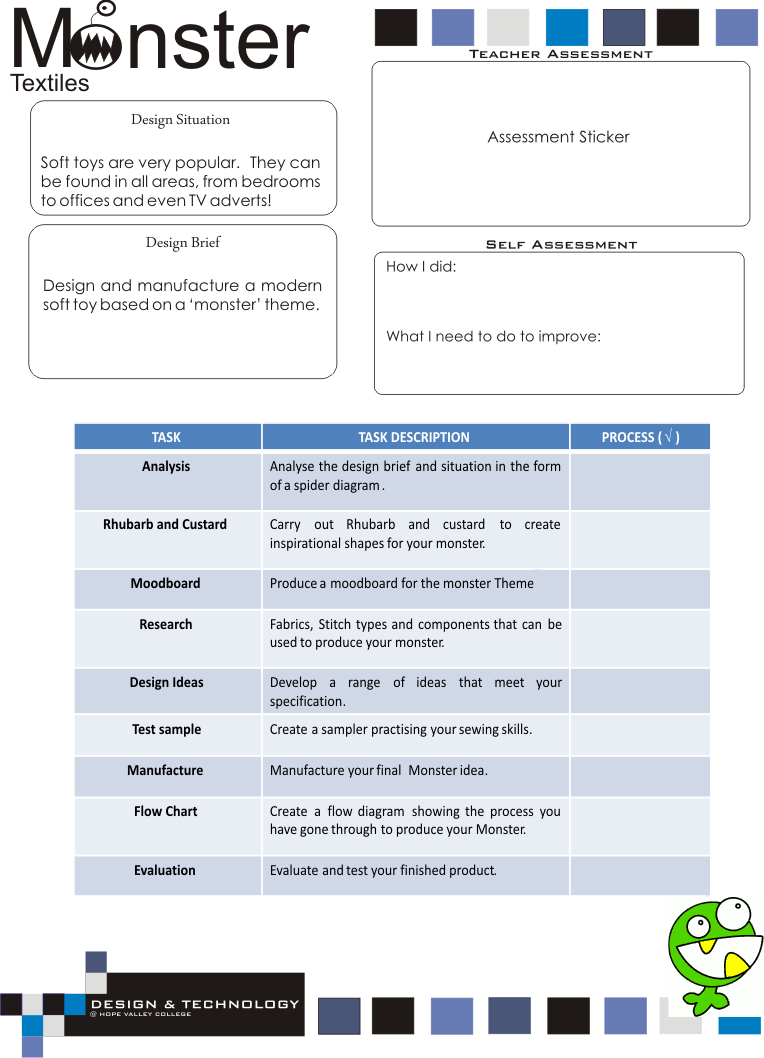 OTHER ARTIST YOU COULD LOOK AT:
Jennifer collier – 3d map items
Andy Goldsworthy – Found creations
Emma Wilson – Clay spoons
Caroline Chouler Tissier
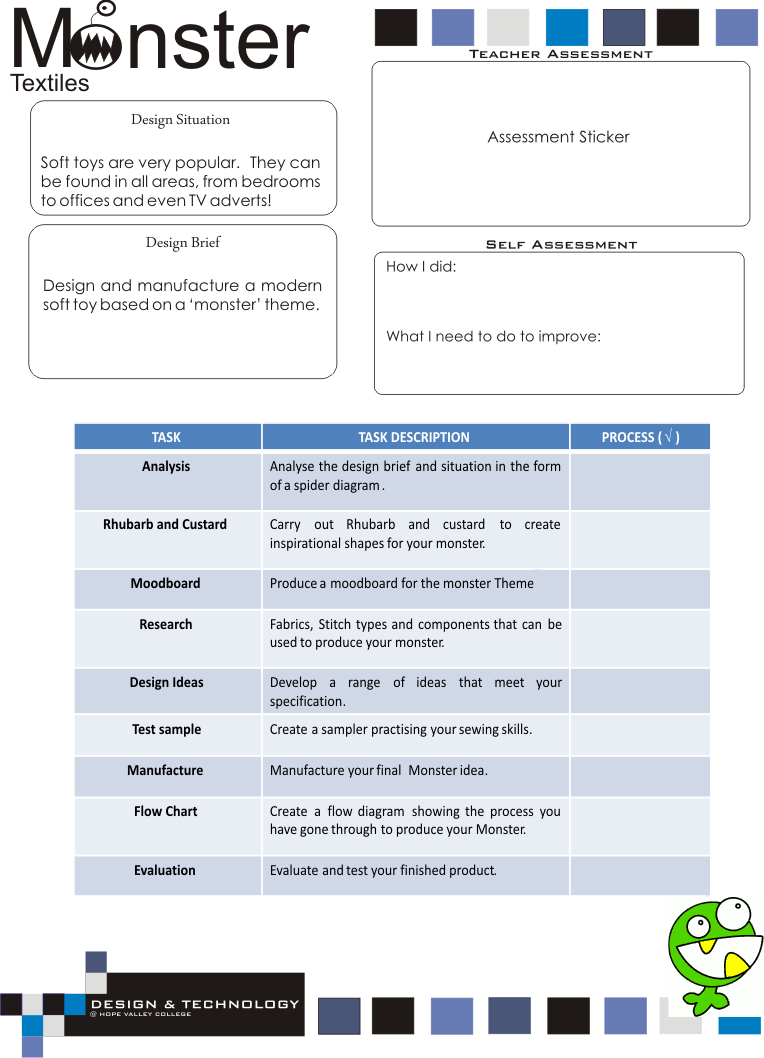